CALABRIA AMBITO 0004 
AMBITO TERRITORIALE N. 2 – COSENZA
IPSEOA  “S. FRANCESCO” –PAOLASCUOLA POLO PER LA FORMAZIONE
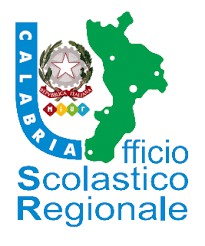 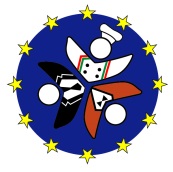 Piano di ambito per la Formazione del personale docente
a.s. 2016/2017
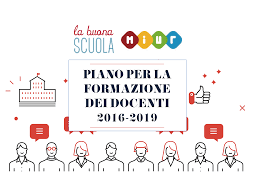 Il Piano Nazionale per la formazione dei Docenti attua gli artt. 1-comma 124  e 1- comma 181 lettera b della Legge 107/2015.

L’ Art. 1- comma 124 rende la formazione in servizio dei docenti di ruolo
« OBBLIGATORIA, PERMANENTE E STRUTTURALE» 
e la inserisce tra gli adempimenti connessi alla funzione docente
Formazione  per
Soddisfazione dei bisogni e delle prospettive di crescita professionale del singolo docente

Maggiore sviluppo del sistema d’istruzione e dell’offerta formativa

Migliore risposta  ai nuovi bisogni educativi espressi dalla popolazione scolastica e dal territorio
3
ORGANIZZAZIONE 
A LIVELLO TERRITORIALE, REGIONALE E NAZIONALE
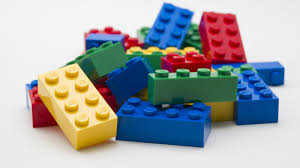 4
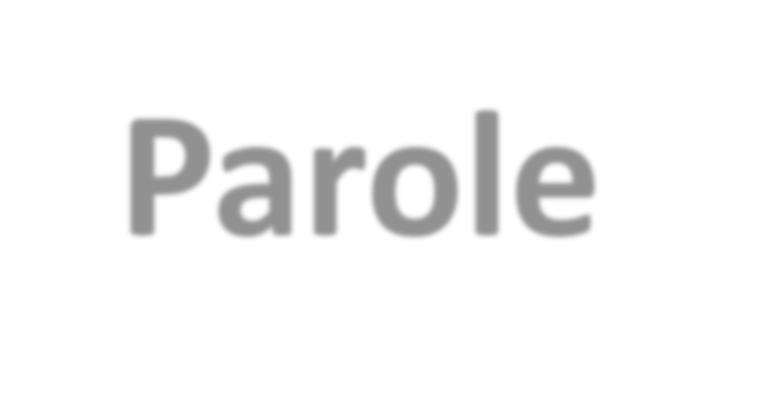 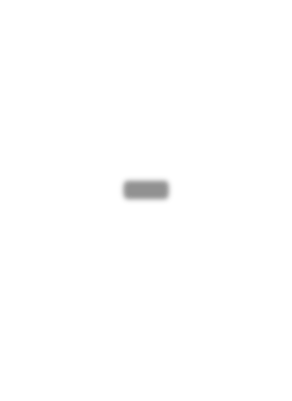 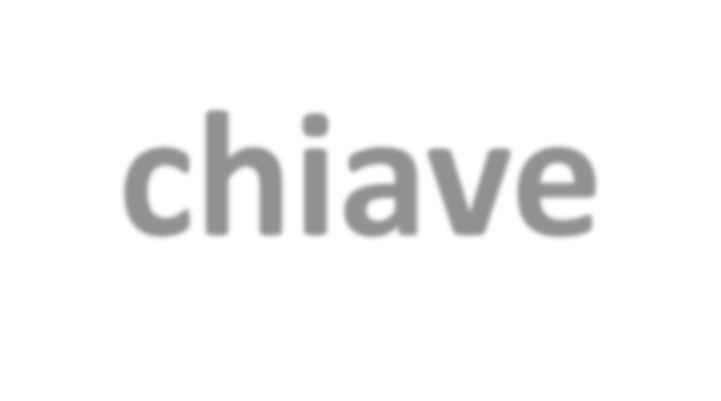 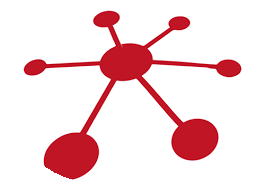 RETI
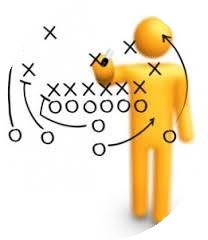 PIANI
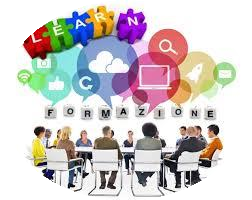 UNITA’ FORMATIVE
ORGANIZZAZIONE 
A LIVELLO TERRITORIALE, REGIONALE E NAZIONALE
Piano individuale di sviluppo professionale
Piano d’Istituto per la formazione
Piano d’ambito per la formazione
Piano nazionale per la formazione dei docenti
6
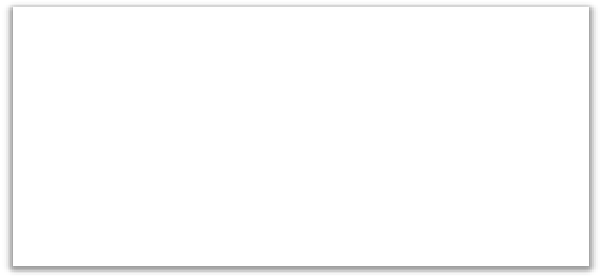 AUTONOMIA ORGANIZZATIVA E DIDATTICA
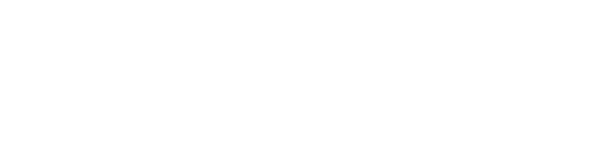 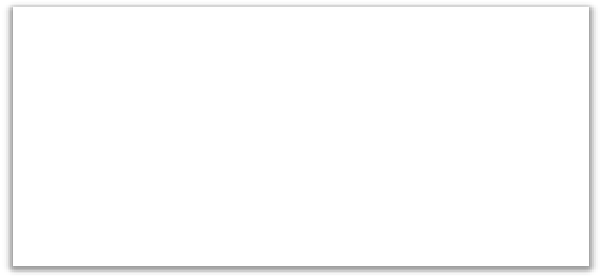 INCLUSIONE E DISABILITA’
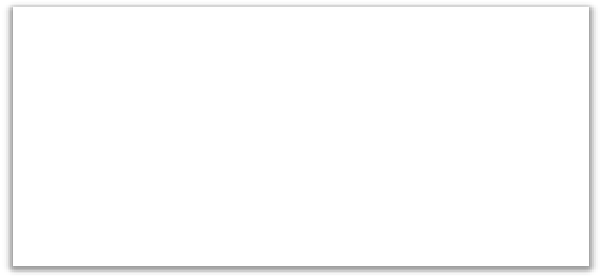 DIDATTICA PER COMPETENZE, INNOVAZIONE METODOLOGICA E COMPETENZE DI BASE
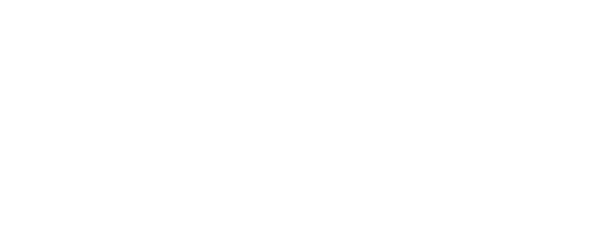 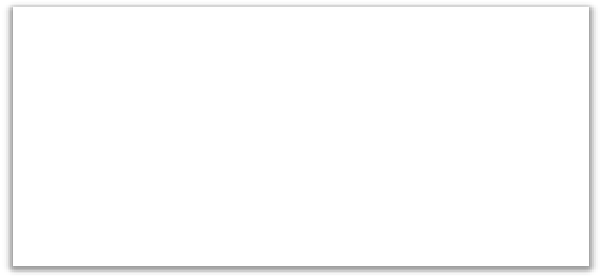 SCUOLA E LAVORO
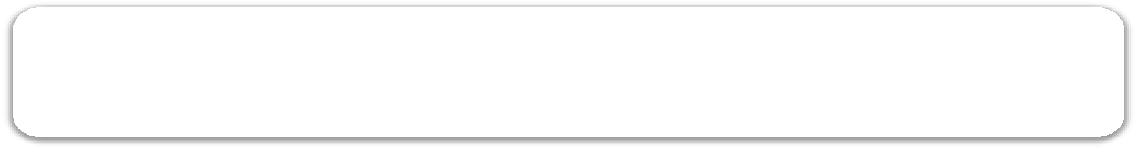 PRIORITA’
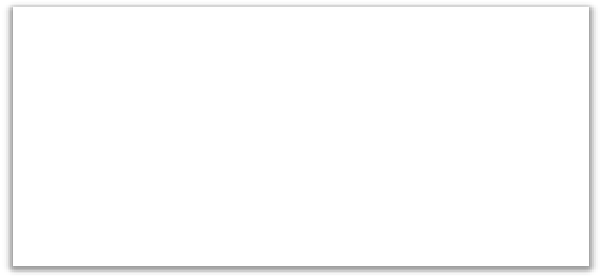 COMPETENZE DIGITALI E NUOVI AMBIENTI PER L’APPRENDIMENTO
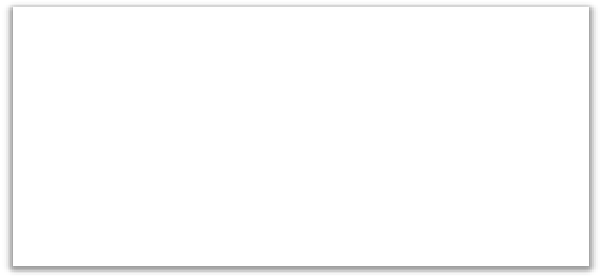 COMPETENZE IN LINGUA STRANIERA
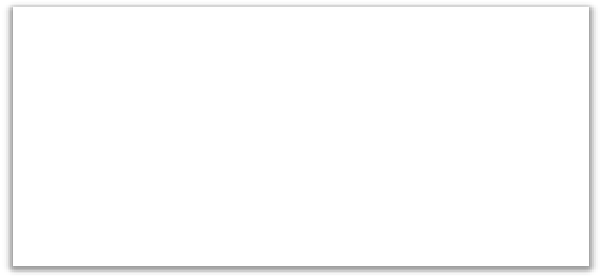 INTEGRAZIONE, COMPETENZE DI CITTADINANZA E CITTADINANZA GLOBALE
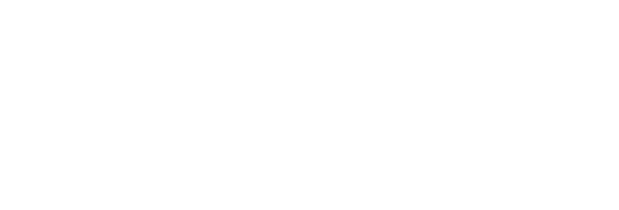 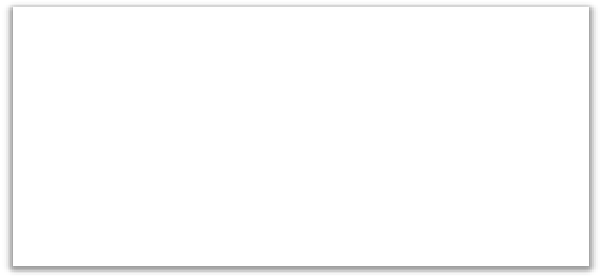 COESIONE SOCIALE E PREVENZIONE DEL DISAGIO GIOVANILE
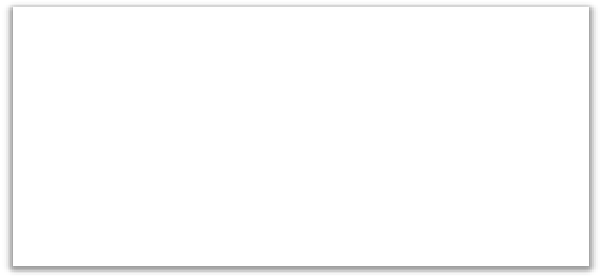 VALUTAZIONE E MIGLIORAMENTO
7
ORGANIZZAZIONE 
A LIVELLO TERRITORIALE, REGIONALE E NAZIONALE
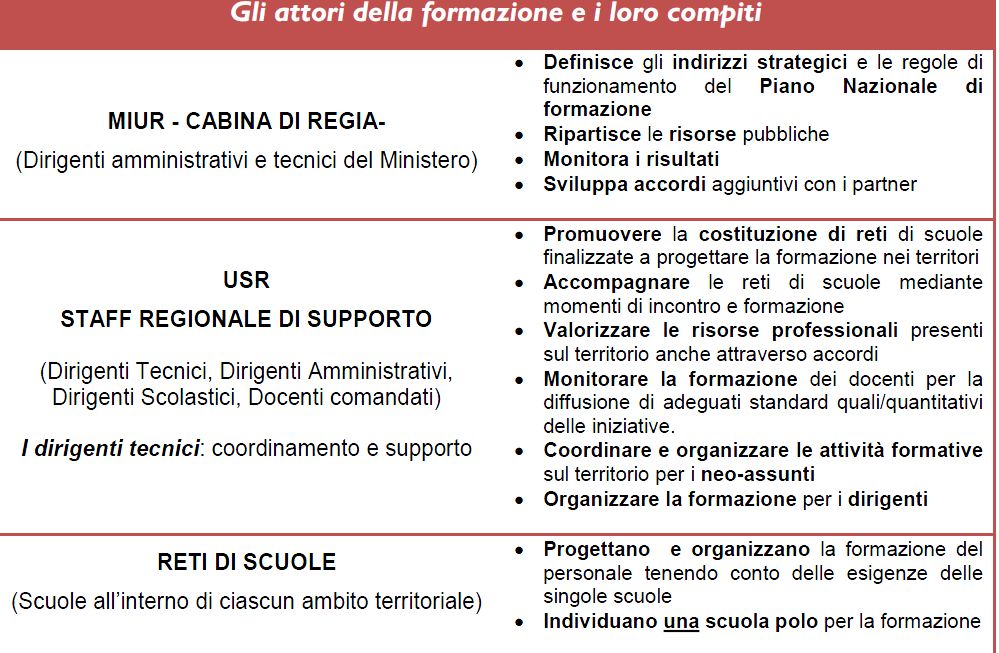 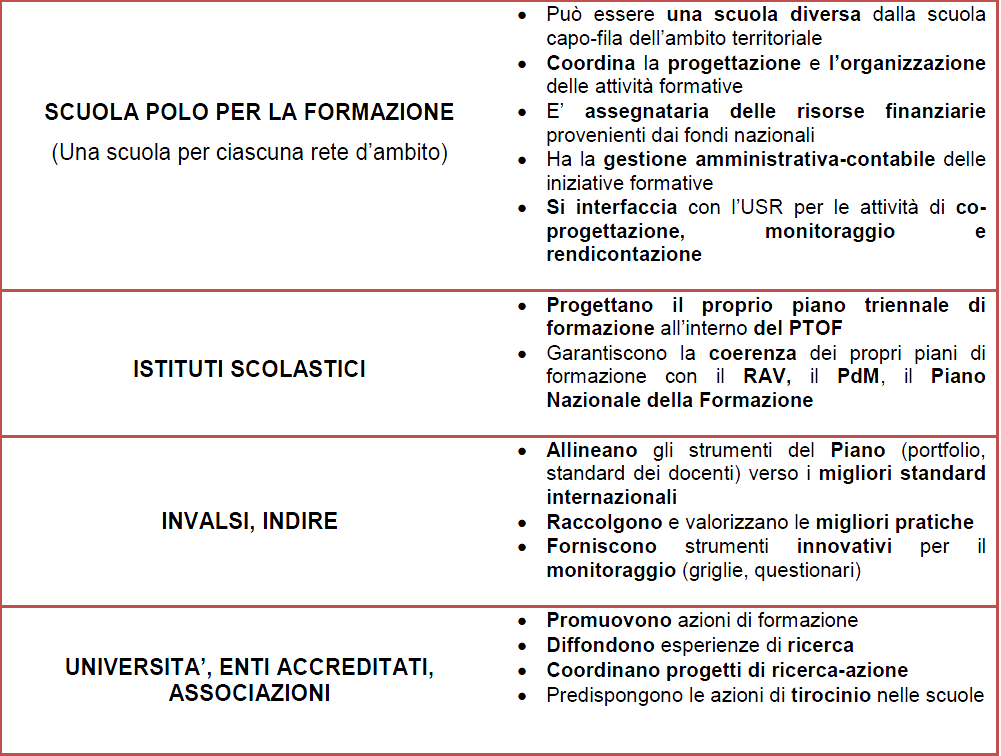 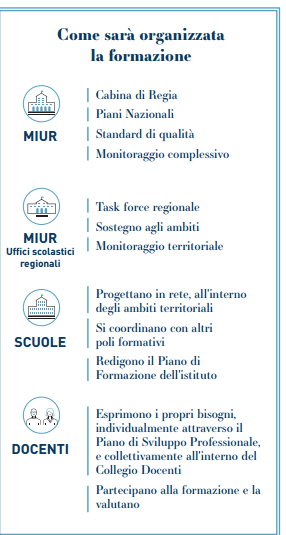 9
Le scuole polo per la formazione
Favoriscono  una progettazione didattica delle scuole della rete anche su azioni trasversali di formazione per più gradi scolastici, ferma restando la possibilità di costituire reti di scopo; 
Si raccordano con l’USR per armonizzare le azioni formative in coerenza con le priorità indicate nel Piano Nazionale per la Formazione; 
Ricercano e sviluppano accordi di partenariato con i diversi enti e soggetti del territorio, al fine di garantire un costante incremento della qualità delle iniziative formative realizzate per i docenti dell’ambito territoriale.
10
Ogni scuola, partendo dal RAV e dal PDM,  raccolte le esigenze dei docenti, elabora il Piano di formazione di Istituto che rientra nel PTOF
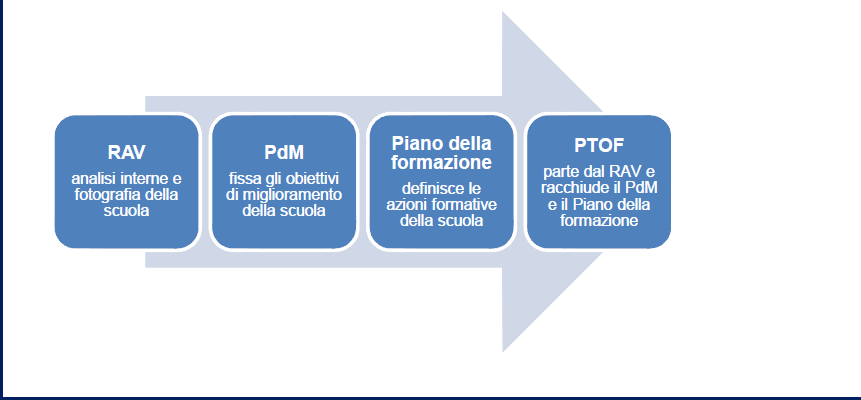 Dalla rielaborazione 
per obiettivi, contenuti e temi, 
per filiere di ricerca, 
di sviluppo e di approfondimento 
dei singoli Piani
nasce il
PIANO FORMATIVO DELL’AMBITO
12
Le azioni nazionali dovranno essere considerate nella pianificazione dei Piani di ambito e dei Piani delle istituzioni scolastiche
 
Nei piani dovrà essere prevista la partecipazione dei docenti che svolgono attività scolastiche corrispondenti con la formazione proposta dalle azioni nazionali
13
La partecipazione a piani che comportano itinerari formativi di notevole consistenza o il maggiore coinvolgimento in progetti di particolare rilevanza e innovatività all’interno della scuola o nelle reti di scuole sarà adeguatamente riconosciuta con Unità Formative
14
Tra questi percorsi, si considerano, ad esempio:
formazione sulle lingue e il CLIL
coinvolgimento in progetti di rete
particolare responsabilità in progetti di formazione
ruoli di tutoraggio per i neoassunti
animatori digitali e team dell’innovazione
coordinatori per l’inclusione
ruoli chiave per l’alternanza scuola-lavoro
15
Azioni su scala nazionaleAttività in corso e di prossima realizzazione: nota ministeriale n.3373 del 1 dicembre 2016
16
Priorità individuate dall’USR
In congruenza con le priorità emerse dai RAV delle scuole calabresi e con le loro specificità e in linea con gli obiettivi regionali assegnati ai Dirigenti Scolastici, lo staff  Regionale ha proposto di indirizzare i piani formativi d’ambito verso le tre aree di priorità, tra le nove priorità strategiche per la formazione a livello Nazionale per il triennio 2016/2019
17
Priorità individuate dall’USR
18
Priorità presenti nei piani di formazione delle scuole Ambito4 CAL (2 COSENZA)
La conferenza di servizio dei Dirigenti e loro delegati dell’AMBITO TERRITORIALE N. 2 – COSENZA ha individuato le priorità formative per l’anno scolastico 2016/17 e la loro scansione in Unità Formative, sulla base della ricognizione dei bisogni formativi promossa dalla scuola Polo
19
20
21
22
STRUTTURA DEL PIANO D’AMBITO
Le tematiche presenti nella maggior parte dei Piani di Formazione, inseriti nei PTOF delle scuole afferenti all’ambito, che saranno sviluppate nel periodo primavera – autunno 2017 sono:
Didattica per competenze
Coesione sociale e Prevenzione del disagio giovanile
Valutazione e Miglioramento
23
Piano Nazionale per la Formazione dei Docenti
LE UNITÁ FORMATIVE*
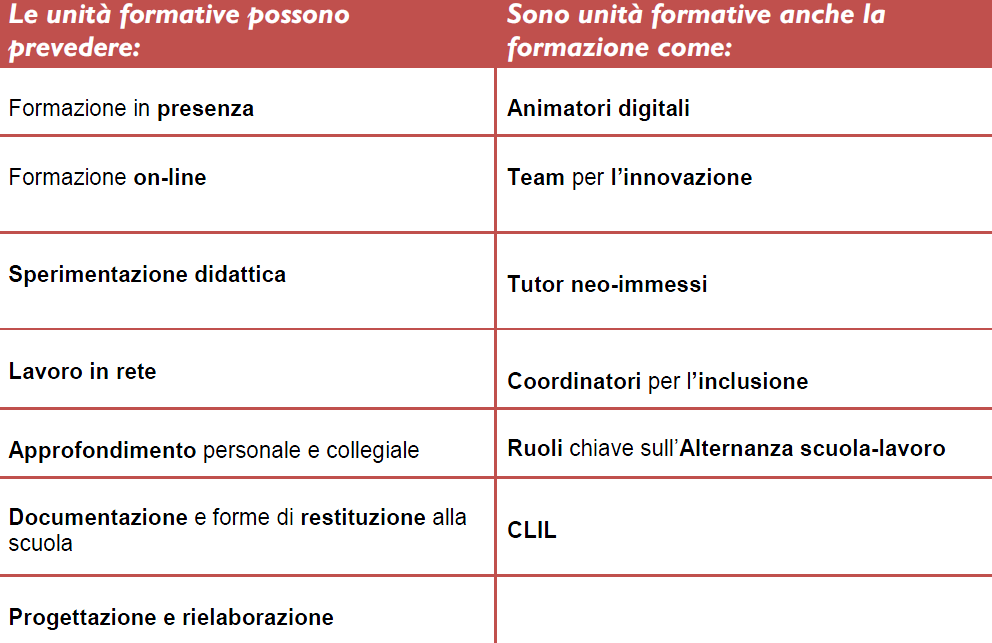 *Cfr. Note al Piano per la Formazione Docenti dell’USR Toscana
[Speaker Notes: Cfr. Note al Piano per la Formazione Docenti dell’USR Toscana]
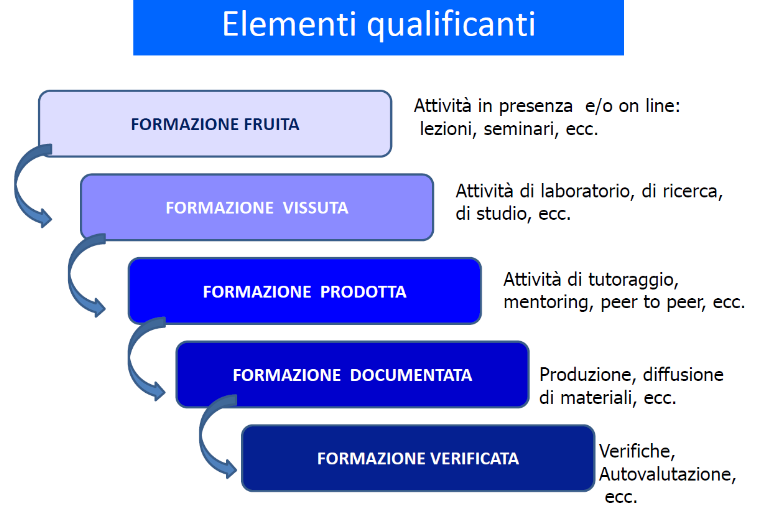 25
Struttura dell'UF (25 ore)
6 ore in presenza 
6 ore per due laboratori guidati da un esperto 
6 ore di sperimentazione didattica documentata e ricerca/ azione 
6 ore (anche on line) per studio di materiali o di caso individuale e/o collegiale
1 ora di restituzione con ricaduta nell’istituto di appartenenza
26
Seminari 
    si terranno, a rotazione e in base alla capienza, nelle scuole dell’ambito dichiaratesi disponibili ad ospitarli, come di seguito indicato:
Alto Tirreno
Medio Tirreno
Basso Tirreno
Entroterra
27
Laboratori 
	si svolgeranno in ogni scuola dell’ambito
    Ogni laboratorio sarà costituito da circa 30 docenti 
	I gruppi saranno gestiti da una figura di  coordinamento  (Dirigente Scolastico, docente referente per la formazione o funzione strumentale o docente a tempo indeterminato, individuato dal DS tramite manifestazione di interesse tra i docenti della scuola non coinvolti nella formazione e in possesso di dichiarate competenze di gestione dei gruppi)
28
Per lo svolgimento delle ore on line sarà strutturata una piattaforma e- learning (MOODLE)  sul sito dell’IPSEOA, progettata dallo staff  del Liceo “Metastasio” di Scalea

LINK ISCRIZIONE DEI DOCENTI ALLA  PIATTAFORMA ON LINE
https://docs.google.com/forms/d/e/1FAIpQLSefl8on4QTlf6jSAl2txW9TDBKckUfnt54vvHKW4mFki14t-g/viewform
29
CATALOGO DELLE UNITÀ FORMATIVE anno scolastico 2016/17 (1)
DIDATTICA PER COMPETENZE
30
CATALOGO DELLE UNITÀ FORMATIVE anno scolastico 2016/17 (2)
COESIONE SOCIALE E DISAGIO GIOVANILE
31
CATALOGO DELLE UNITÀ FORMATIVE anno scolastico 2016/17 (3)
VALUTAZIONE E MIGLIORAMENTO
32
La formazione in servizio è una «scelta professionale che consente ampia autonomia culturale, progettuale, didattica, di ricerca, nell’ambito della libertà di insegnamento e nel quadro delle innovazioni scientifiche». 
Pertanto, ogni docente elabora un 
PIANO INDIVIDUALE DI SVILUPPO PROFESSIONALE
  da inserire nel proprio 
PORTFOLIO PROFESSIONALE   
disponibile on-line
IL PIANO DI FORMAZIONE INDIVIDUALE E IL PIANO DI ISTITUTO

Come si collega il Piano Individuale al Piano di Istituto?
La scuola redige un Piano Formativo di Istituto triennale che:
si ispira a quello nazionale;
si raccorda alle esigenze formative della rete di ambito; 
recepisce i bisogni formativi dei docenti espressi nel Piano individuale di Sviluppo Professionale.
Il Piano è parte integrante del PTOF
IL PIANO FORMATIVO DI ISTITUTO E LE UNITÁ FORMATIVE

Le scuole articolano le attività di formazione in UNITA’ FORMATIVE che sono programmate e attuate su base triennale.
Le unità formative possono essere promosse e attestate (art 1 Dir 170/2016):
· dalla scuola;
· dalle reti di scuole;
· dall’Amministrazione;
· dalle Università e dai consorzi universitari.
IL PIANO FORMATIVO DI ISTITUTO E LE UNITÁ FORMATIVE
Le Unità Formative possono essere promosse e attestate da altri soggetti accreditati purché le azioni siano coerenti con il Piano di formazione della scuola!!!
La scuola deve garantire ad ogni docente almeno UNA unità formativa per ogni anno scolastico.
PIANO INDIVIDUALE DI SVILUPPO PROFESSIONALE

Come finanziare il proprio sviluppo professionale?
Con la Carta Elettronica del docente.
«La Carta elettronica del docente è una misura strutturale con carattere di continuità» che assicura all’insegnante un bonus di 500 €  ogni anno per: 
l’acquisto di libri e di testi, anche in formato digitale, di pubblicazioni e di riviste;
l’acquisto di hardware e di software; 
l’iscrizione a corsi per attività di aggiornamento o di qualificazione delle competenze professionali.
IL PIANO INDIVIDUALE DI SVILUPPO PROFESSIONALE

Nella stesura del proprio piano professionale il docente tiene conto della realtà scolastica in cui opera e lo articola in tre macro-aree:
1. Area delle competenze relative all’insegnamento (competenze didattiche);
2. Area delle competenze relative alla partecipazione scolastica (competenze organizzative);
3. Area delle competenze relative alla propria formazione (competenze professionali).
IL PORTFOLIO PROFESSIONALE DEI DOCENTI

Sarà formato da:
una parte pubblica (MIUR) per indicare riferimenti,
risorse e link esterni;
una parte riservata interamente gestita dal docente.

Il portfolio è parte integrante del fascicolo digitale del docente e raccoglie:
Curriculum professionale
Attività didattica
Piano individuale di sviluppo professionale
IL PORTFOLIO PROFESSIONALE DEI DOCENTI

Il portfolio consente di:
Descrivere il curriculum comprensivo della storia formativa di ciascun docente;
Mettere a disposizione di ogni Dirigente Scolastico il curriculum digitale del docente;
Elaborare il bilancio delle competenze;
Valutare la qualità e la quantità della formazione effettuata (monte ore, modalità, contenuti).
Cosa rilasciare?
Attestazione?
Validazione?
Certificazione?
41
Autocertificazione
 docente
42
Attestato di conseguimento dell’attività formativa
43
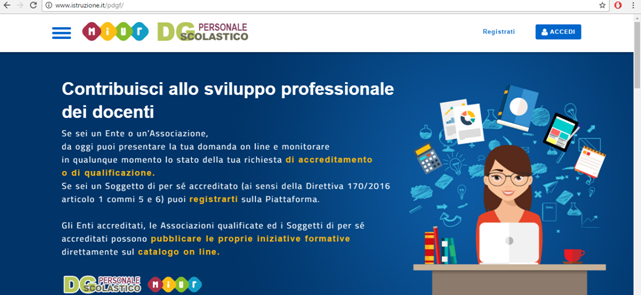 44
RIFERIMENTI NORMATIVI



Legge 107/2016

Prime indicazioni per la progettazione delle attività di formazione destinate al personale scolastico  (Nota MIUR 2915 del 15-09-2016)

Piano per la formazione dei docenti 2016/19 (DM 797 del 19 ottobre 2016)

Nota MIUR 3373.01-12-2016

Indicazioni USR Calabria 

Nota USR Calabria prot. 253 del 10.01.2017
Nota USR Calabria prot.1890 del 08.02.2017
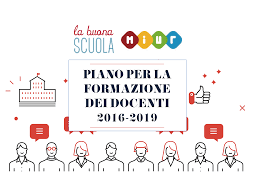 45
"Quando pianificate per un anno, piantate cereali.Quando pianificate per dieci anni, piantate alberi.Quando fate una pianificazione che deve durare una vita, formate ed educate le persone"
GuanZhong (Filosofo e politico)
46
GRAZIE PER L’ATTENZIONE
47